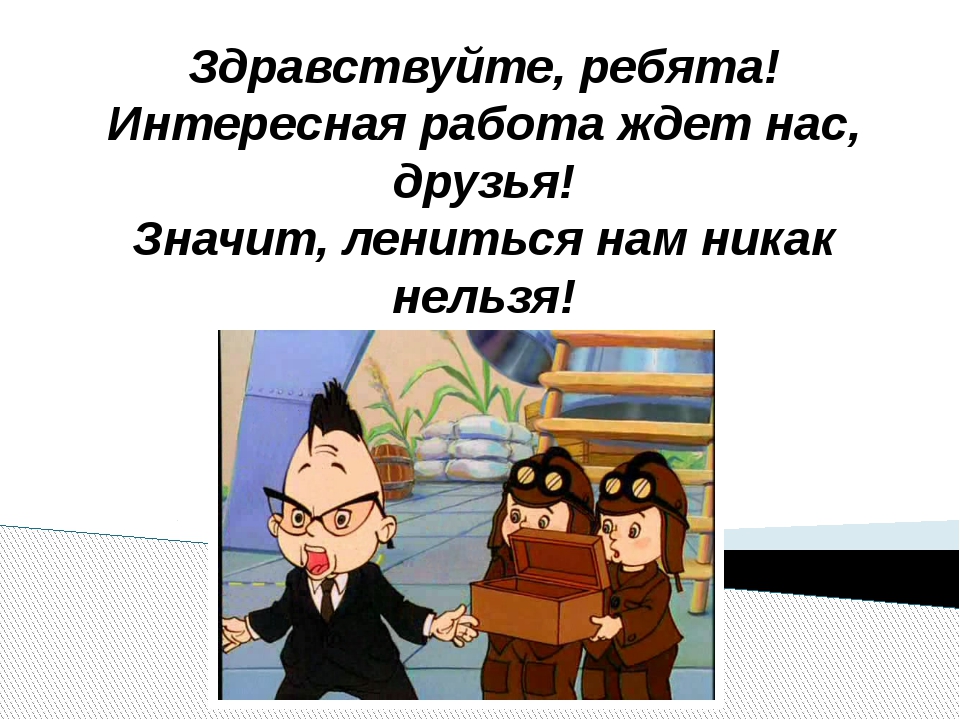 Расположите единицы времени, начиная с самой крупной
месяц
минута
неделя
сутки
год
секунда
час
год
месяц
неделя
сутки
час
минута
секунда
Самолёт летит от Москвы до Санкт-Петербурга за 1 час, а обратно из Санкт- Петербурга до Москвы летит за 60 минут. Почему такая разница?
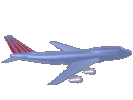 Вставьте пропущенные числа
60
1 мин =……..с
1 час=………мин
1 сут=……….ч
1 век=……….лет
1 год=………..мес
1 год=……… или………..сут
60
24
100
12
365
366
Сравните ( >, <, = )
<
<
=
=
>
Тема урока :
 « Единицы времени»
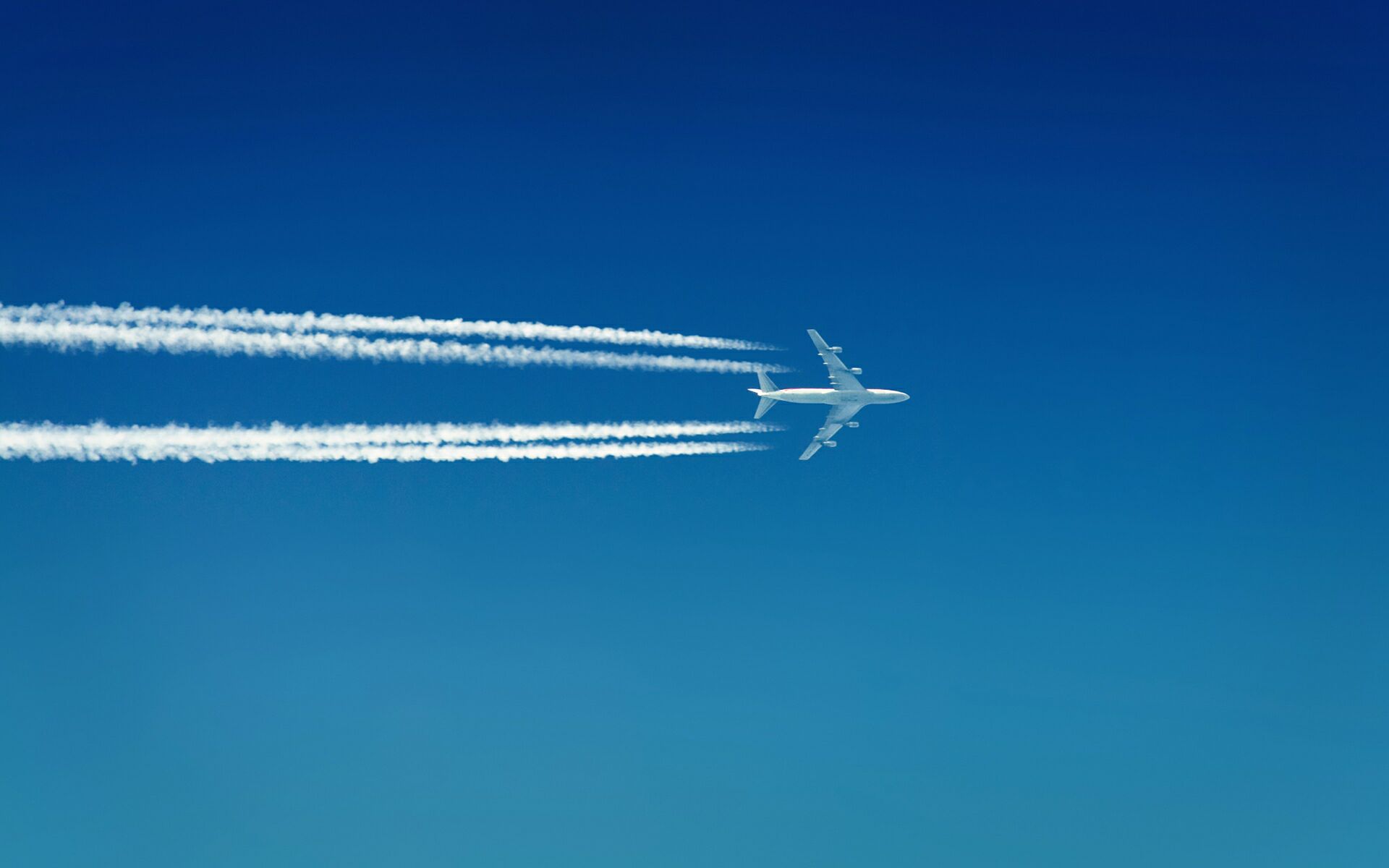 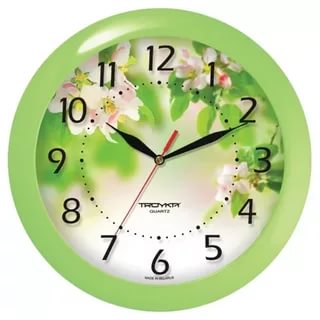 Цели урока:
Повторить единицы времени
Решать задачи с единицами времени
Работа по учебнику.



226 стр.48
Подведение итогов